進入Cool English
點選左下方「開始」，打開選單
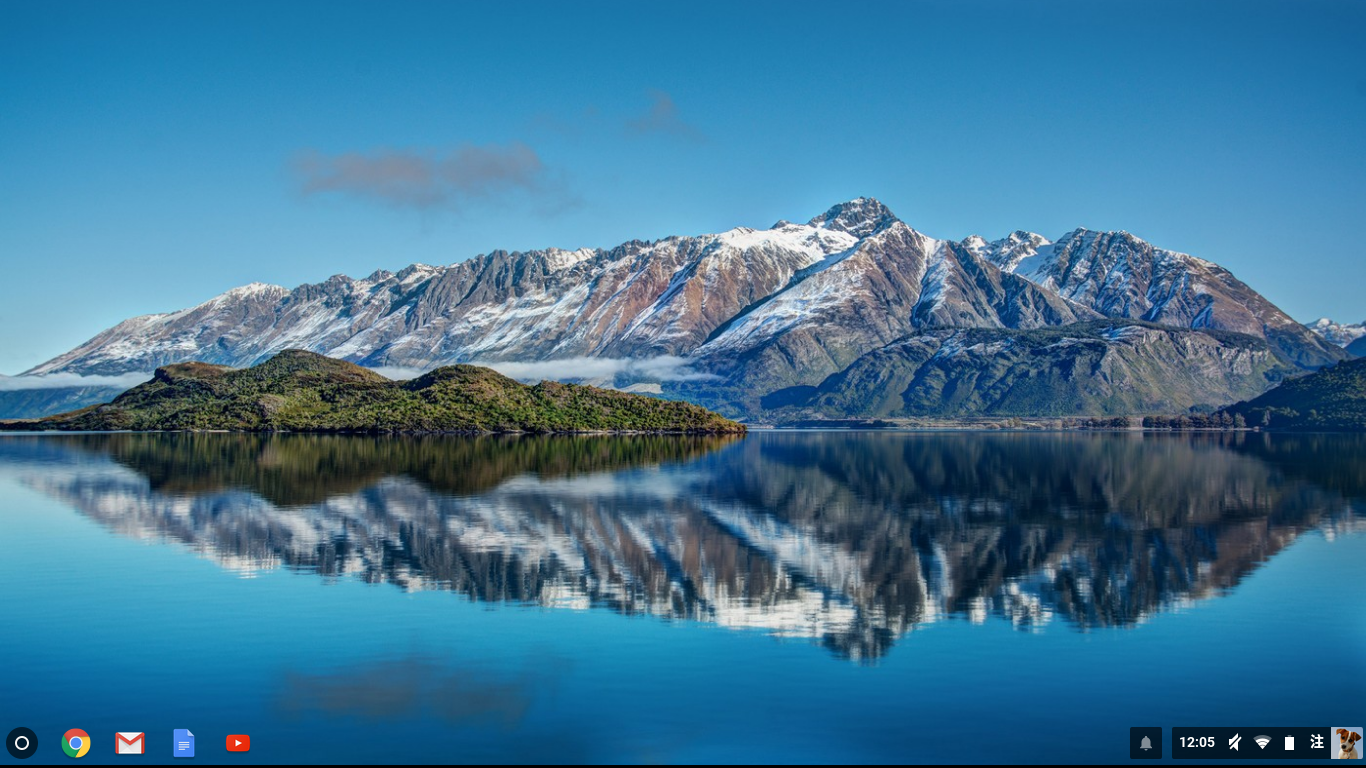 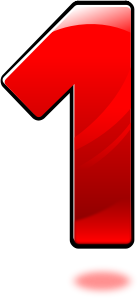 2
點選「所有應用程式」
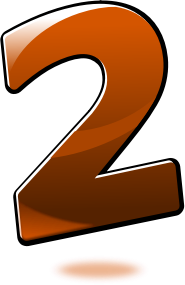 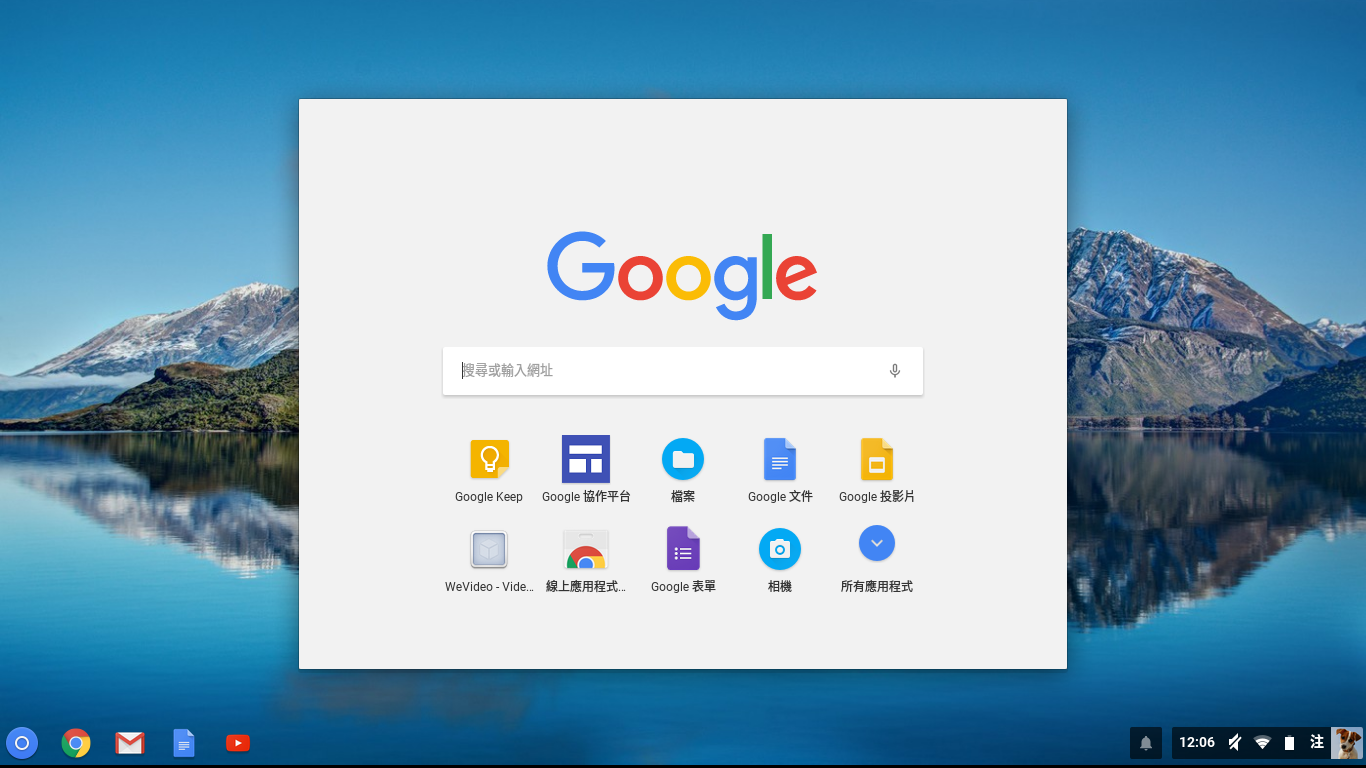 3
點選「Chrome」
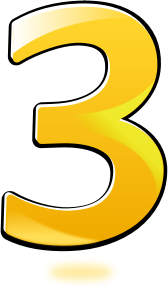 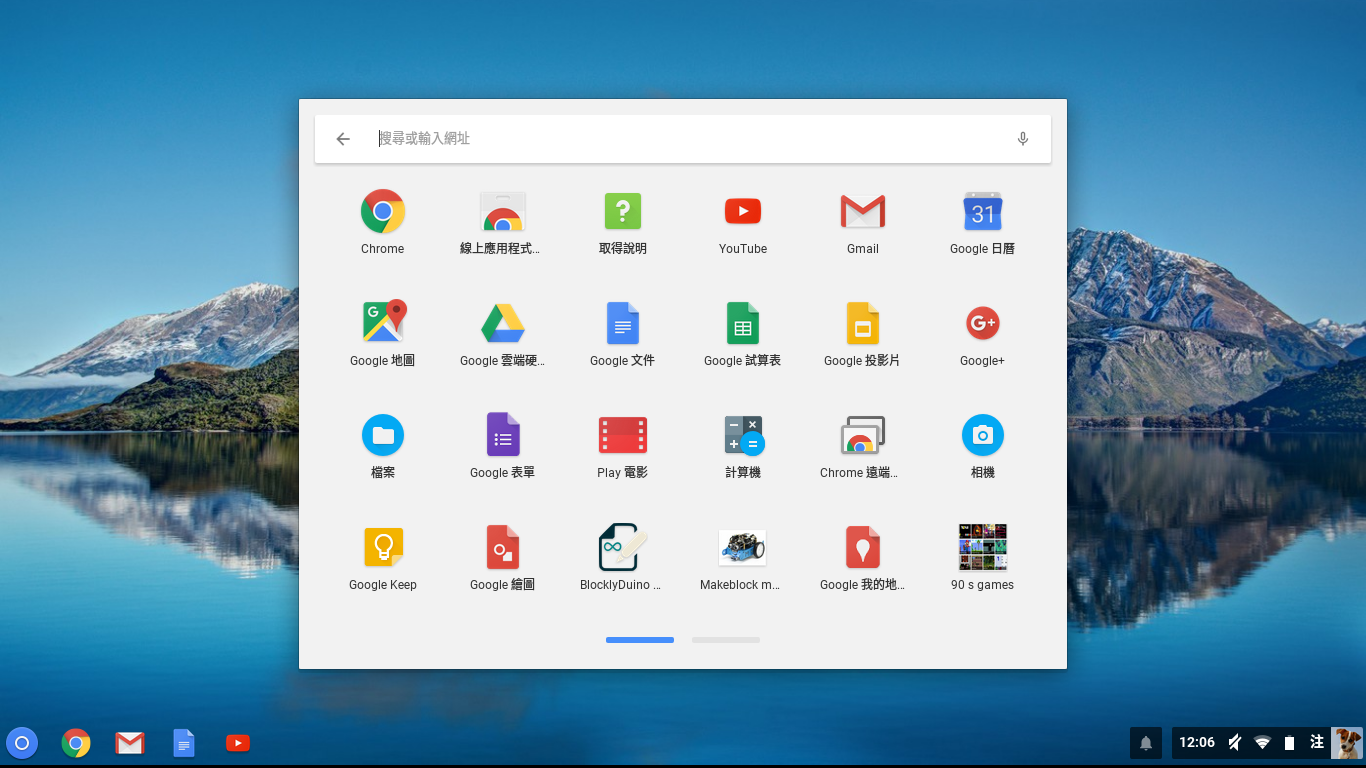 4
搜尋「 Cool English 」
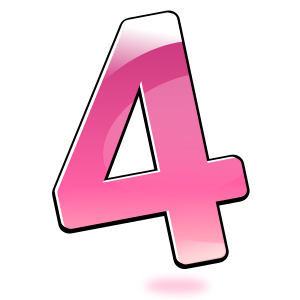 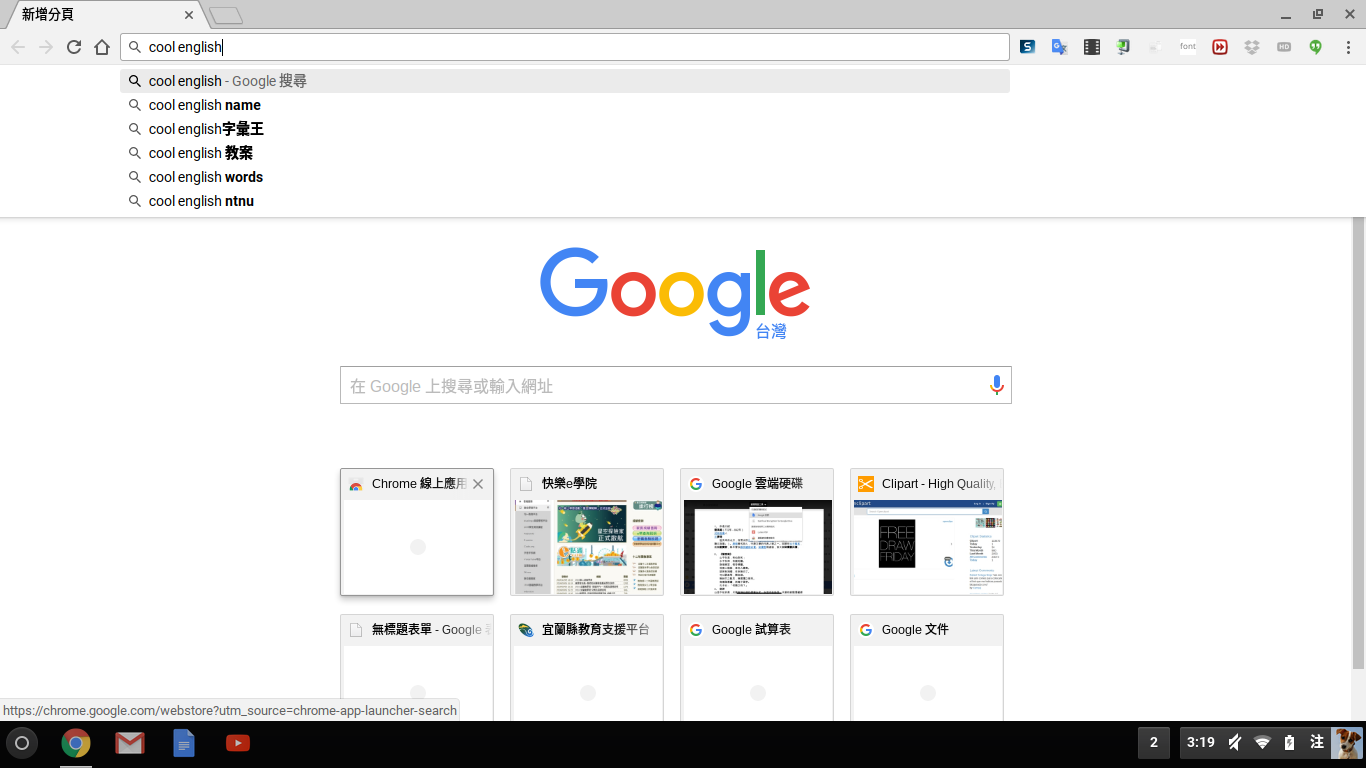 5
點選「 Cool English 」
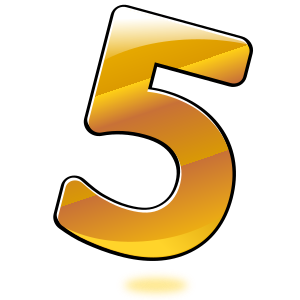 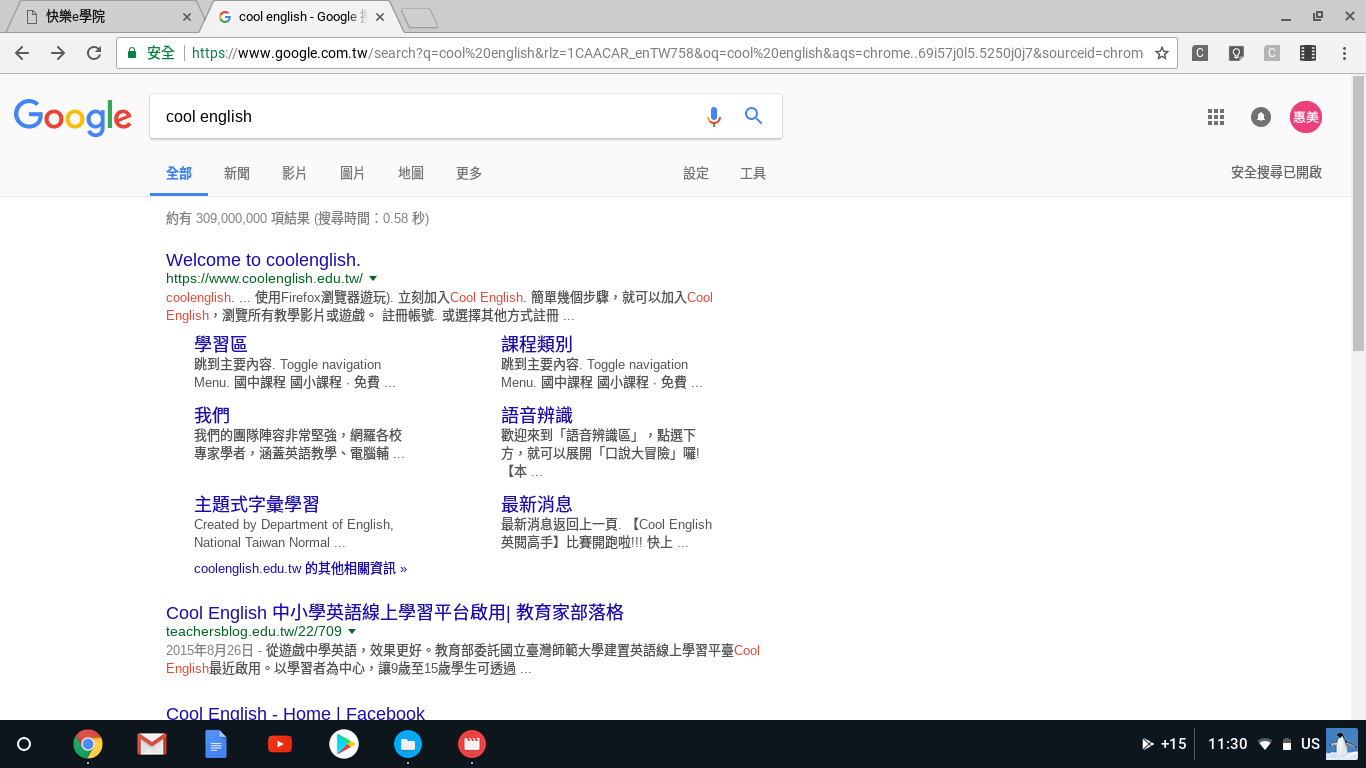 6
進入Cool English
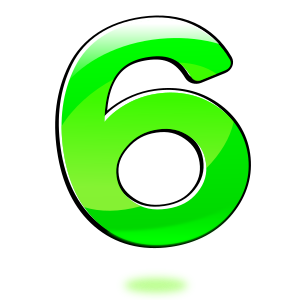 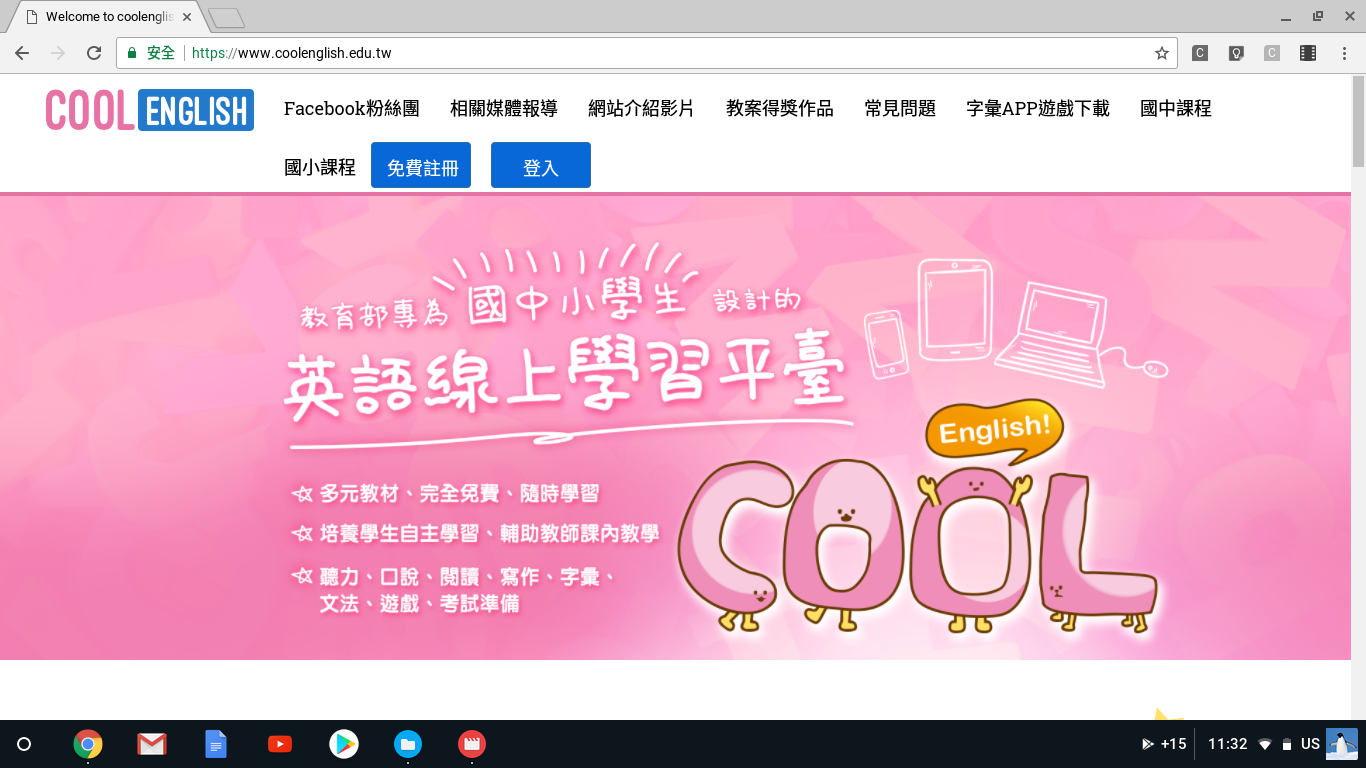 7